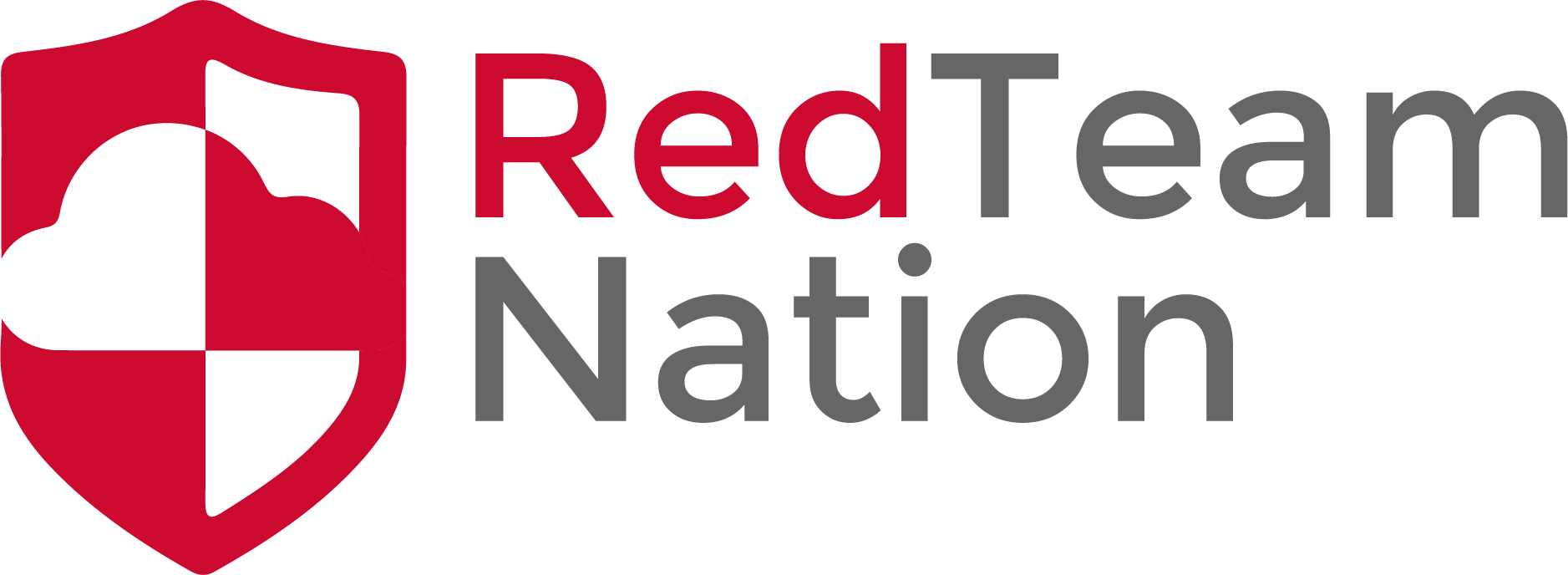 Bit Operators
CEO/Lead Instructor: Brandon Dennis, OSCP
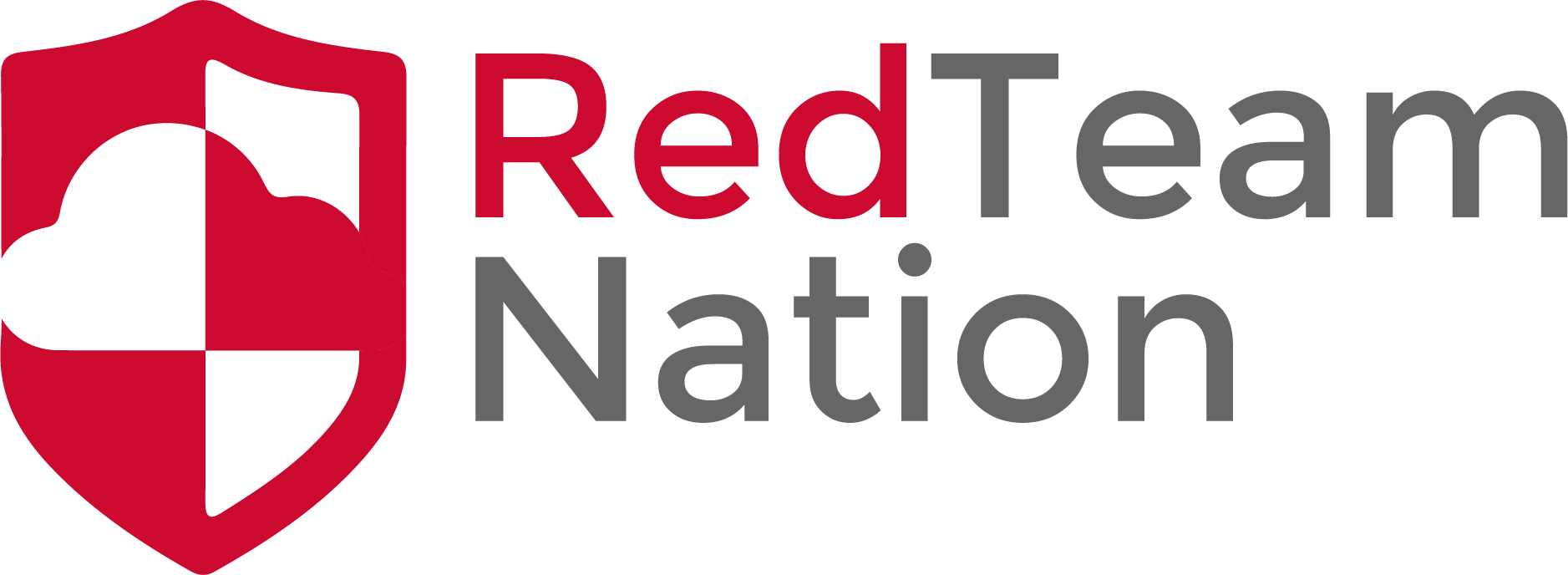 What are Bit Operators?
AND, OR, NOT, XOR
This are commonly used as logic gates and can perform some unique operations quickly on bits
Commonly used in ASM and even higher level languages when required to work at the bit level
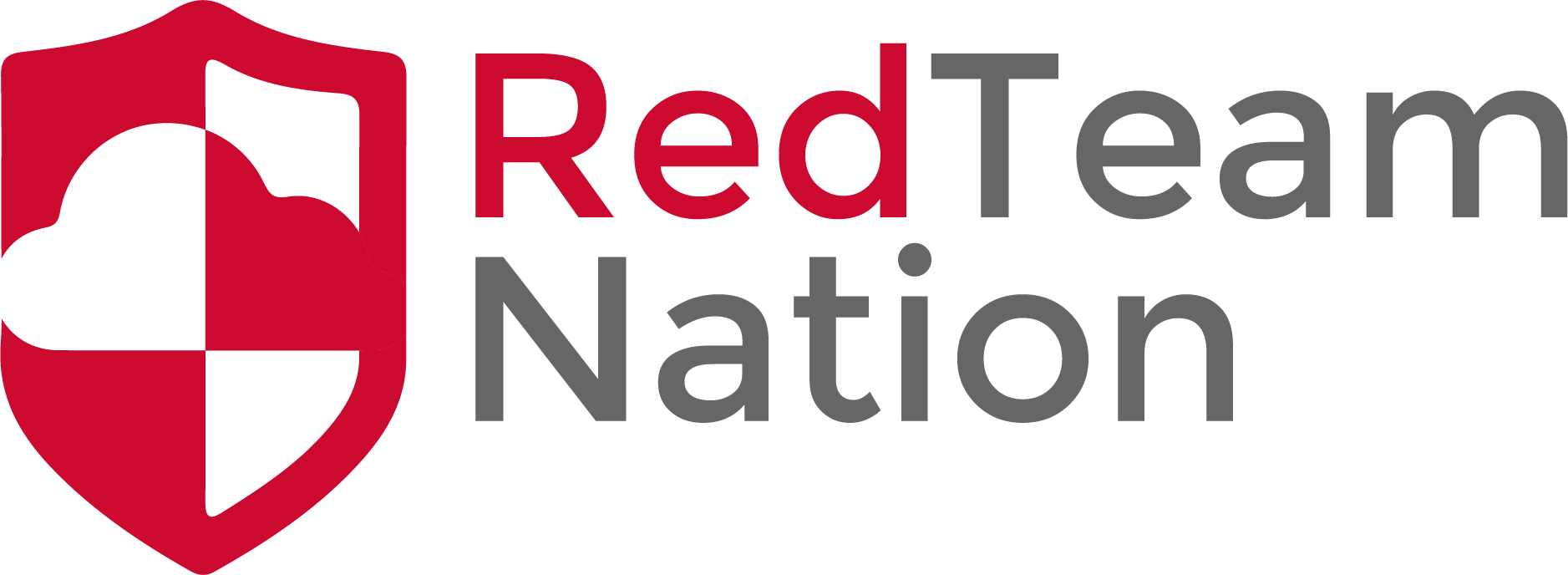 AND
AND or the & symbol
When bits are compared if they are both 1 then the result is 1 if they are not both 1 then the result is 0
0 0 1 1 0 1 0 00 1 1 0 1 1 0 1-------------------0 0 1 0 0 1 0 1
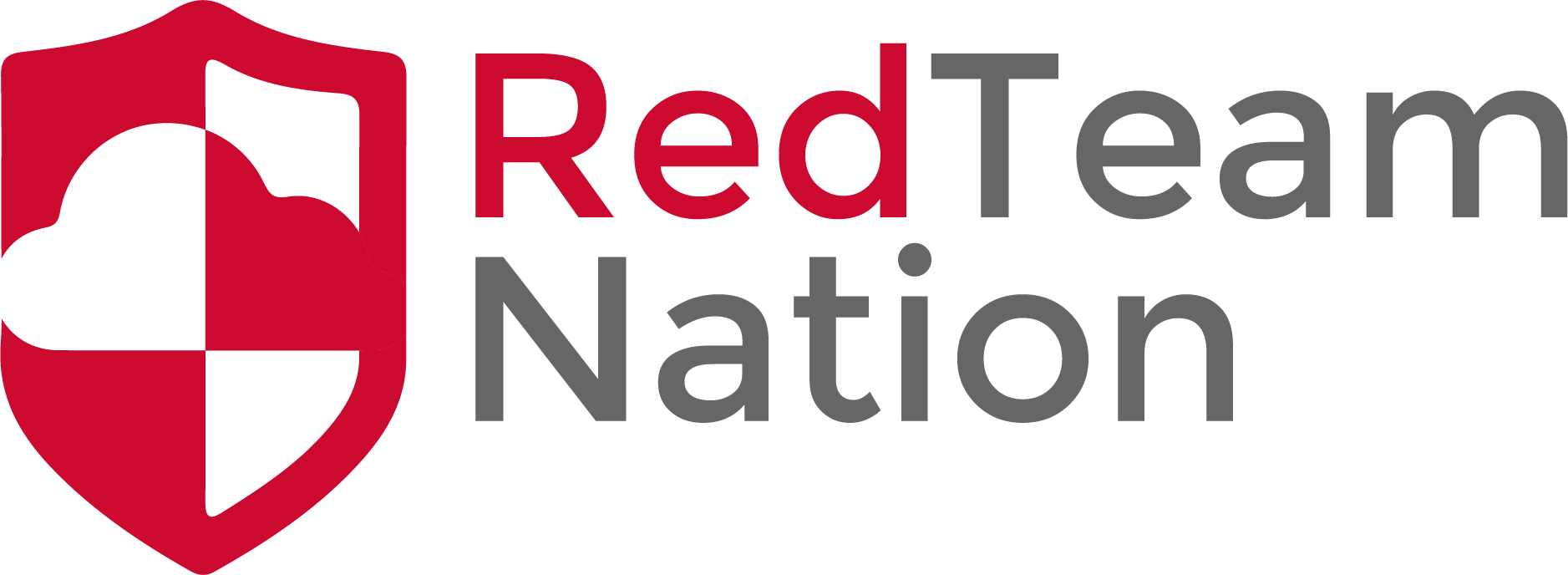 OR
OR, | symbol
When bits are compared if any of them are 1 then we will give 1 as a result otherwise its 0
0 0 1 1 0 1 0 00 1 1 0 1 1 0 1-------------------0 1 1 1 1 1 0 1
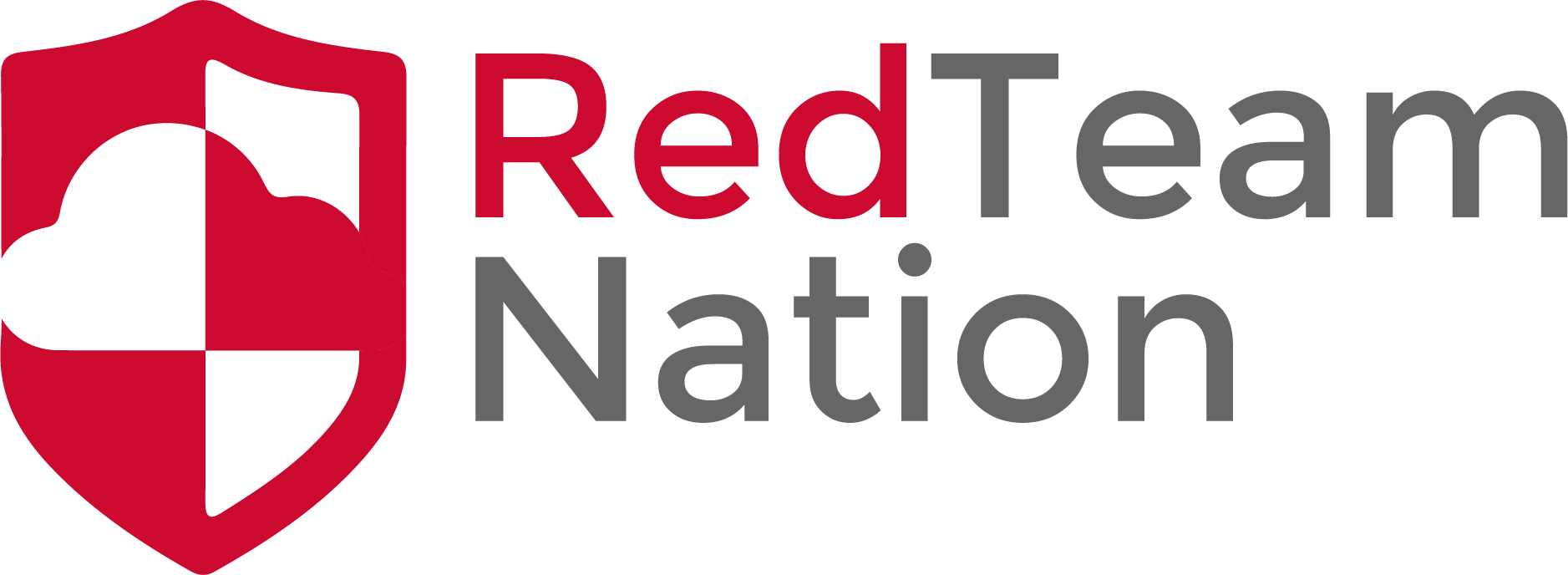 NOT
NOT, ~ symbol
When bits are compared it flips the bit so if it was 0 it is now 1 and if it was 1 its now 0
This is only done with 1 set of bits not 2
0 0 1 1 0 1 0 0-------------------1 1 0 0 1 0 1 1
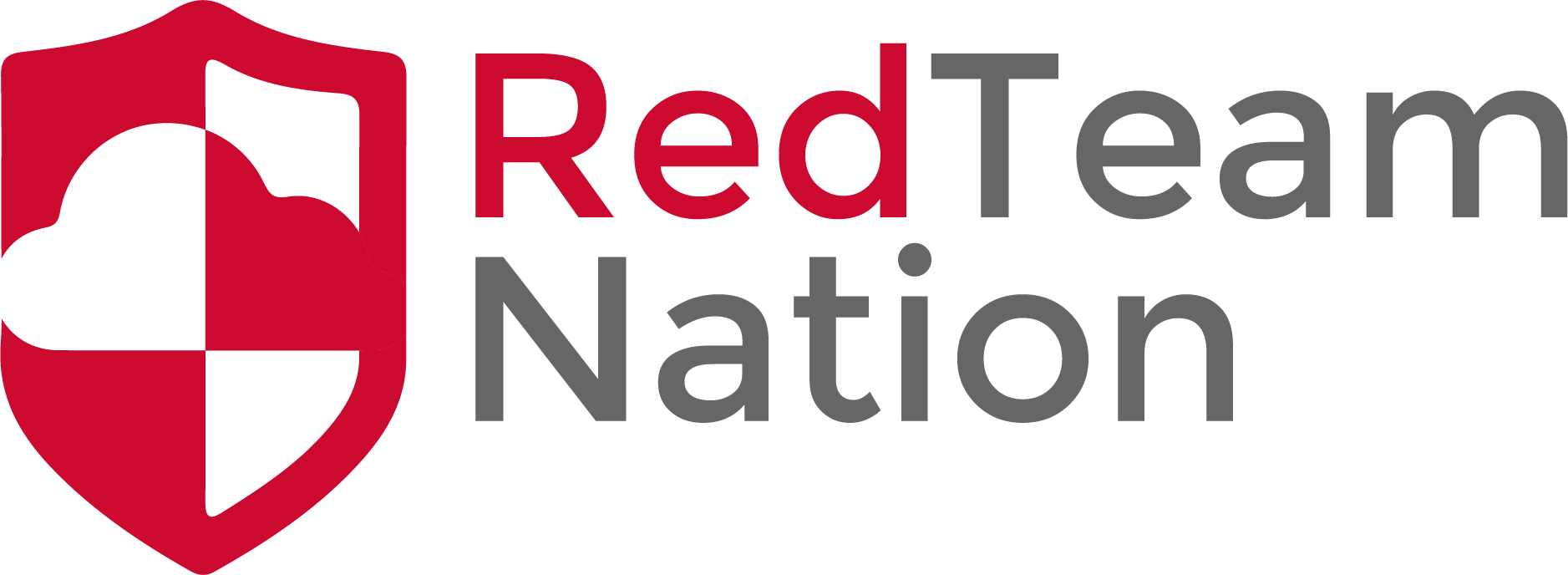 XOR
XOR, ^ symbol
This is called the exclusive OR.
If both bits match it will result in 0. If there is a 1 set then the value is 1 otherwise its 0
0 0 1 1 0 1 0 00 1 1 0 1 1 0 1-------------------0 1 0 1 1 0 0 1